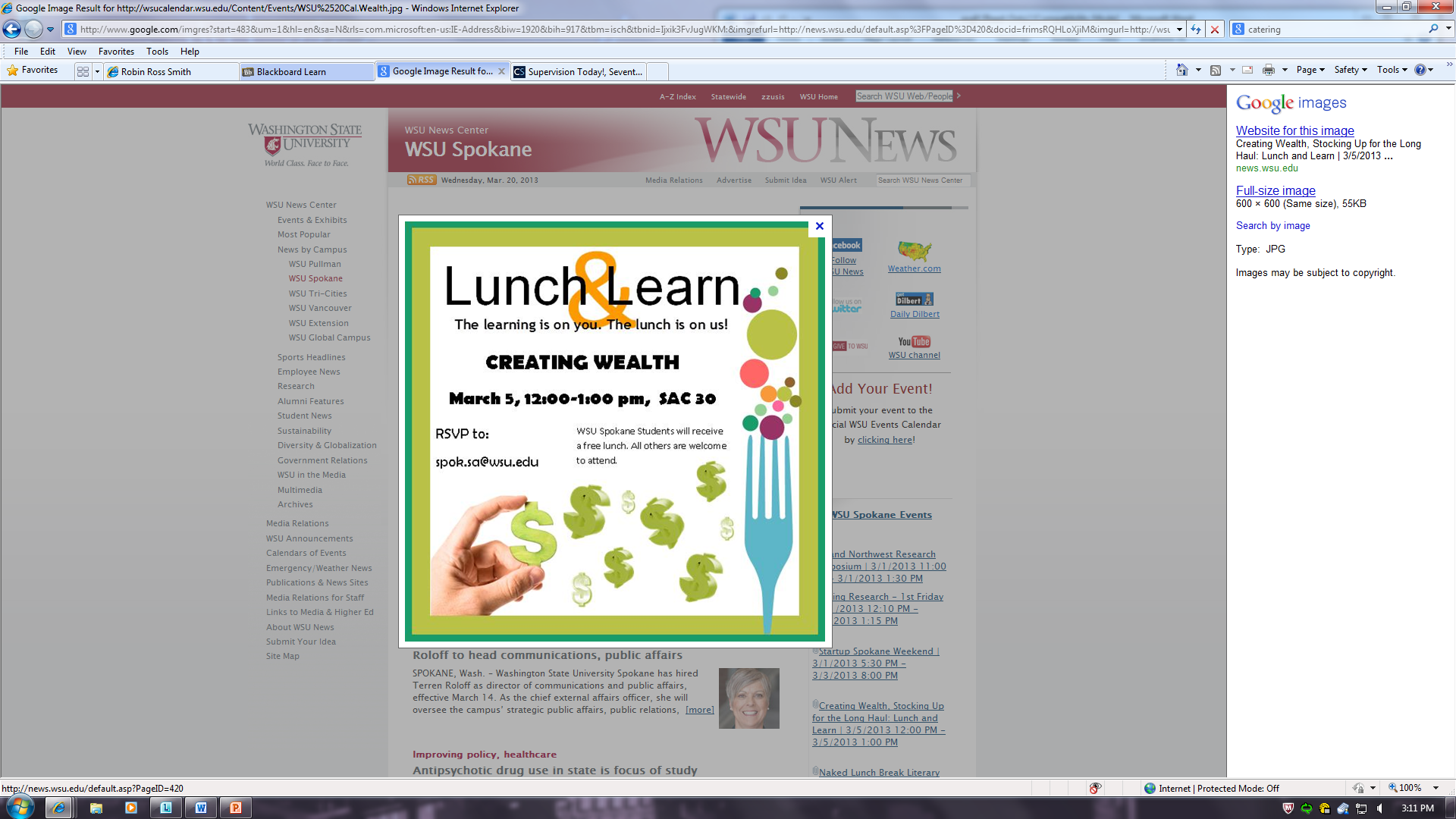 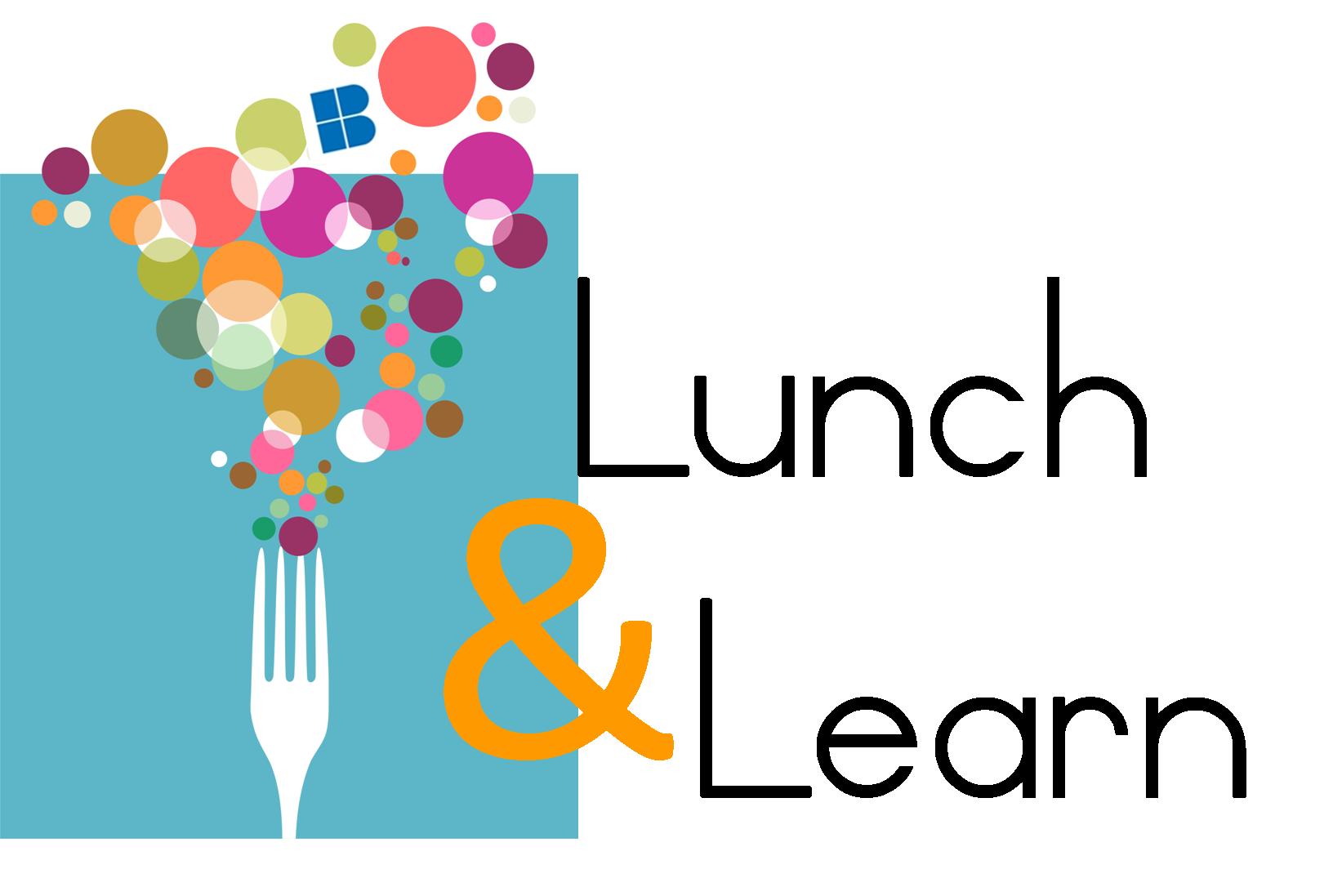 Wellness Wednesday Series
Wednesdays from 12-1pm, Lunch provided June 5, other weeks feel free to bring your lunch and join us
Wednesday June 5:
Spring Cleaning
How to clean up your diet
VA Rice, Webb Center

Wednesday June 12:
Surviving the Summer BBQ
Nutrition and Food Safety
VA Rice, Webb Center

Wednesday June 19:
Nutrition, Hydration and Exercise
VA Rice, Webb Center

Wednesday June 26:
Healthy Travels
VA Rice Room, Webb Center
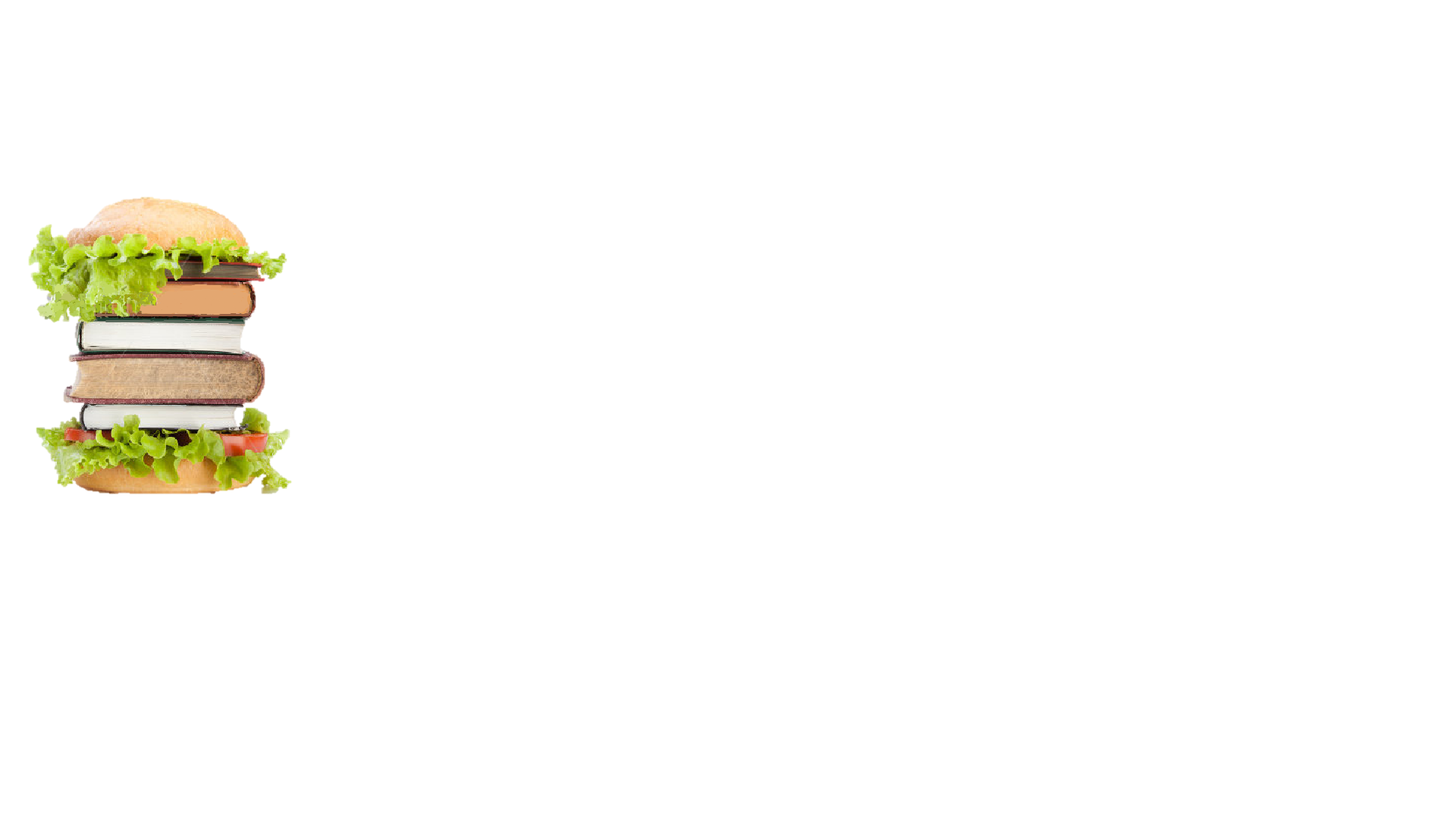 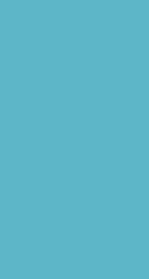 For more information please contact:
Angie Sutphin, MS, Registered Dietitian at asutphin@odu.edu
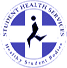 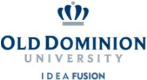